Cooking Fire Safety Awareness
Cooking is the leading cause of home fires and home fire injuries
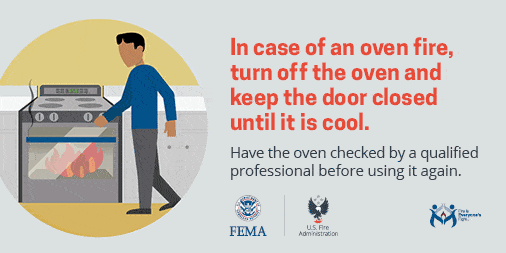 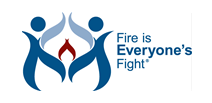 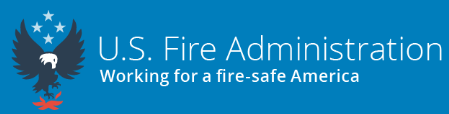 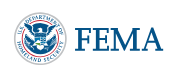 For more Emergency Response information visit
Courtesy of the United States Fire Administration
Cooking Fire Safety Awareness
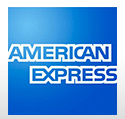 Cooking is the leading cause of home fires and home fire injuries
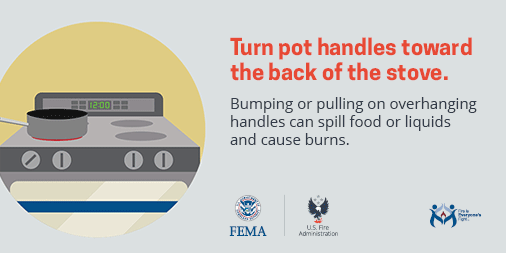 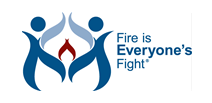 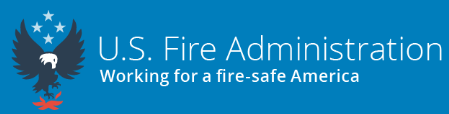 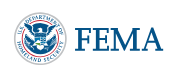 Typically, fires are not accidents…
…They’re Preventable
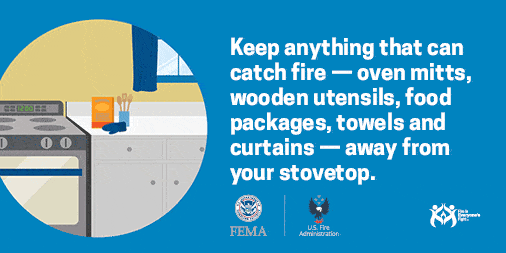 Typically, fires are not accidents…
…They’re Preventable
For more Emergency Response information visit
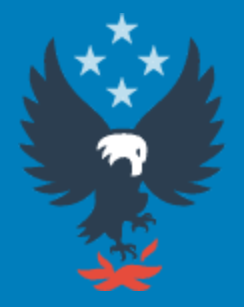 Courtesy of the United States Fire Administration
Cooking Fire Safety Awareness
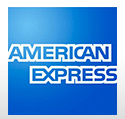 Cooking is the leading cause of home fires and home fire injuries
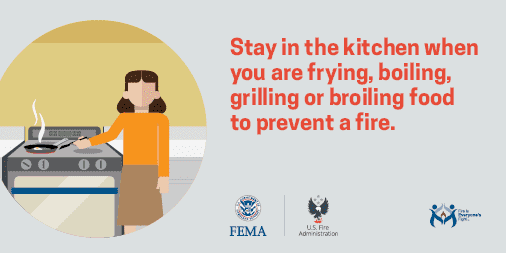 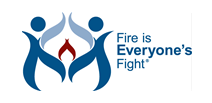 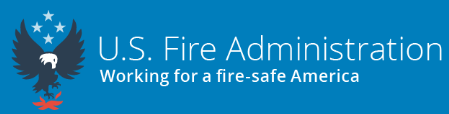 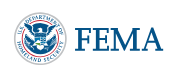 For more Emergency Response information visit
Courtesy of the United States Fire Administration
Cooking Fire Safety Awareness
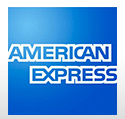 Cooking is the leading cause of home fires and home fire injuries
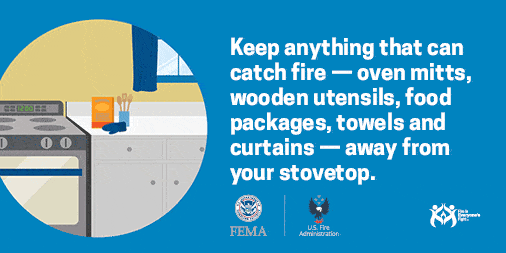 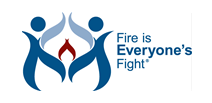 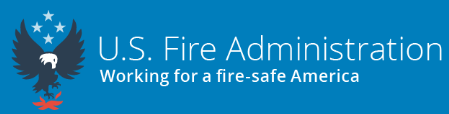 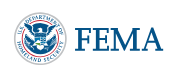 For more Emergency Response information visit
Courtesy of the United States Fire Administration
Cooking Fire Safety Awareness
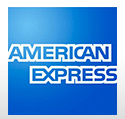 Cooking is the leading cause of home fires and home fire injuries
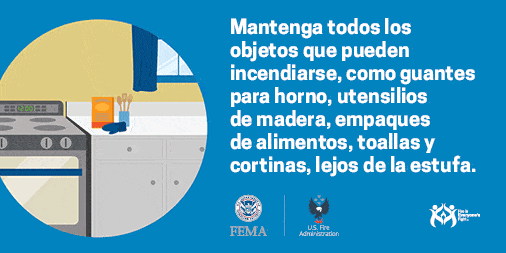 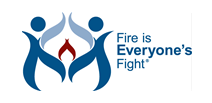 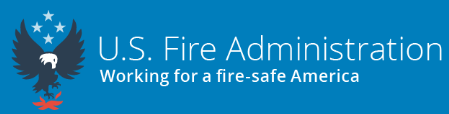 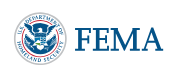 For more Emergency Response information visit
Courtesy of the United States Fire Administration
Cooking Fire Safety Awareness
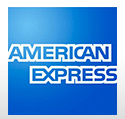 Cooking is the leading cause of home fires and home fire injuries
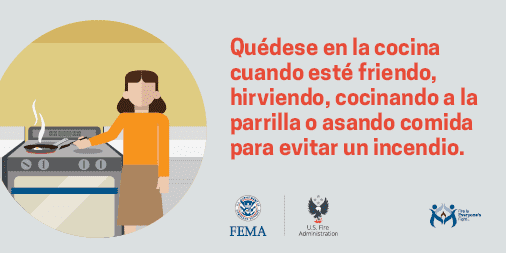 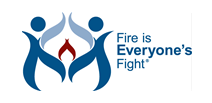 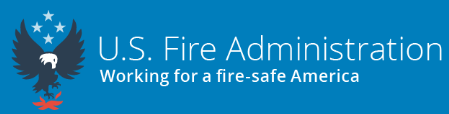 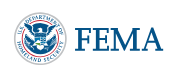 For more Emergency Response information visit
Courtesy of the United States Fire Administration
Cooking Fire Safety Awareness
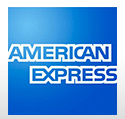 Cooking is the leading cause of home fires and home fire injuries
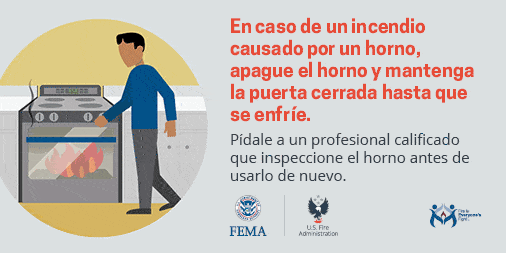 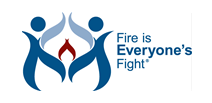 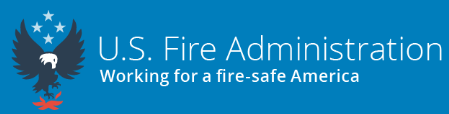 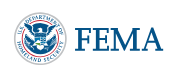 For more Emergency Response information visit
Courtesy of the United States Fire Administration
Cooking Fire Safety Awareness
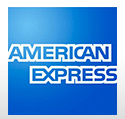 Cooking is the leading cause of home fires and home fire injuries
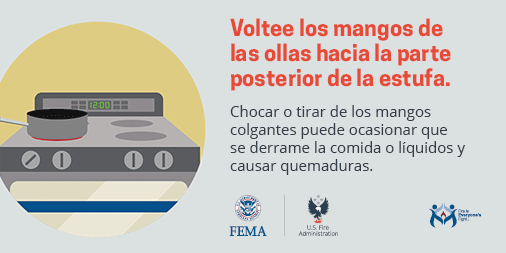 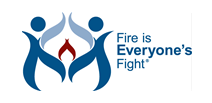 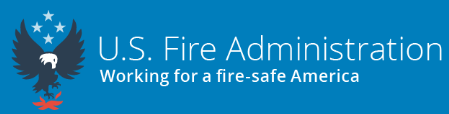 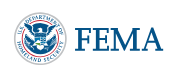 For more Emergency Response information visit
Courtesy of the United States Fire Administration